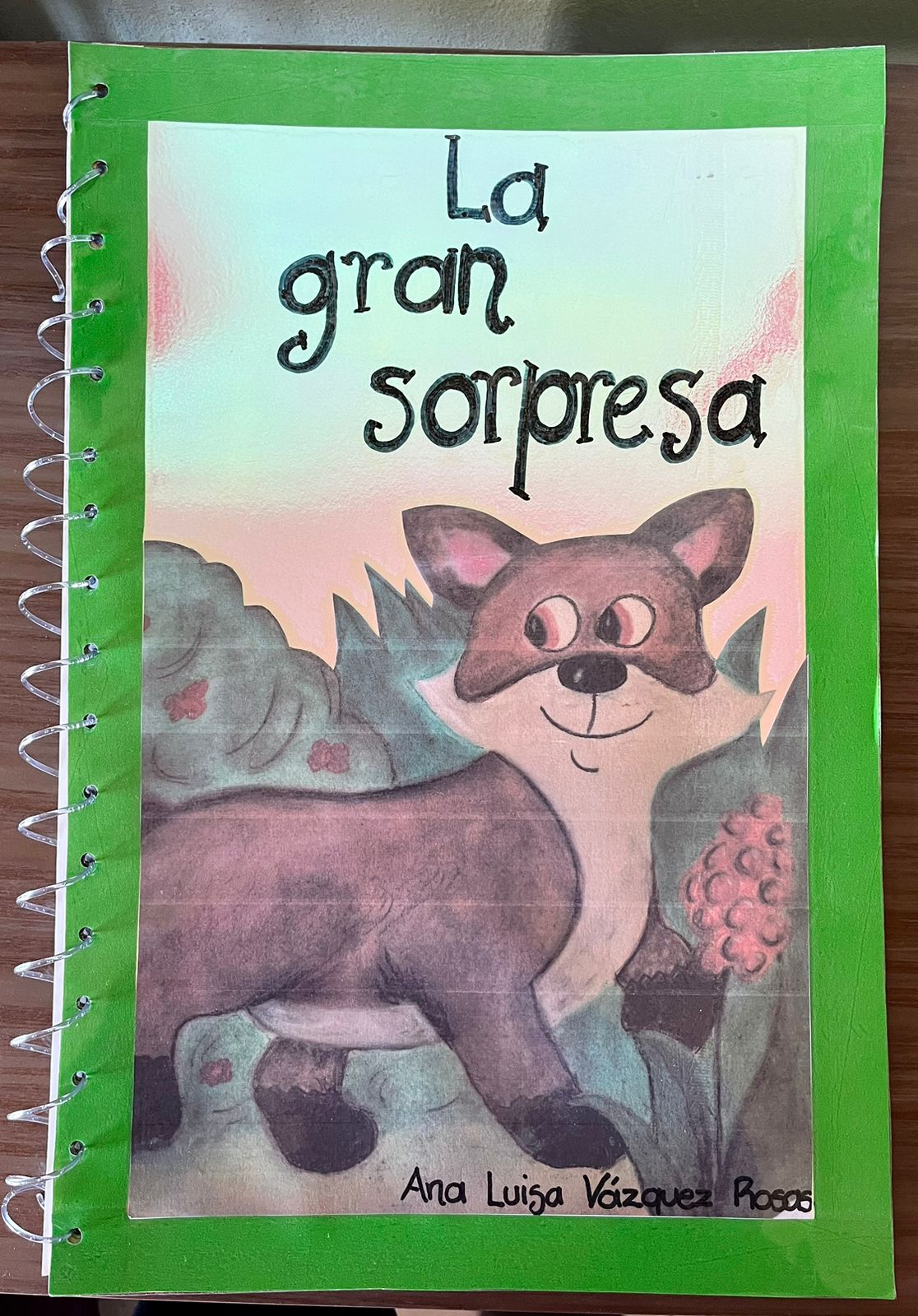 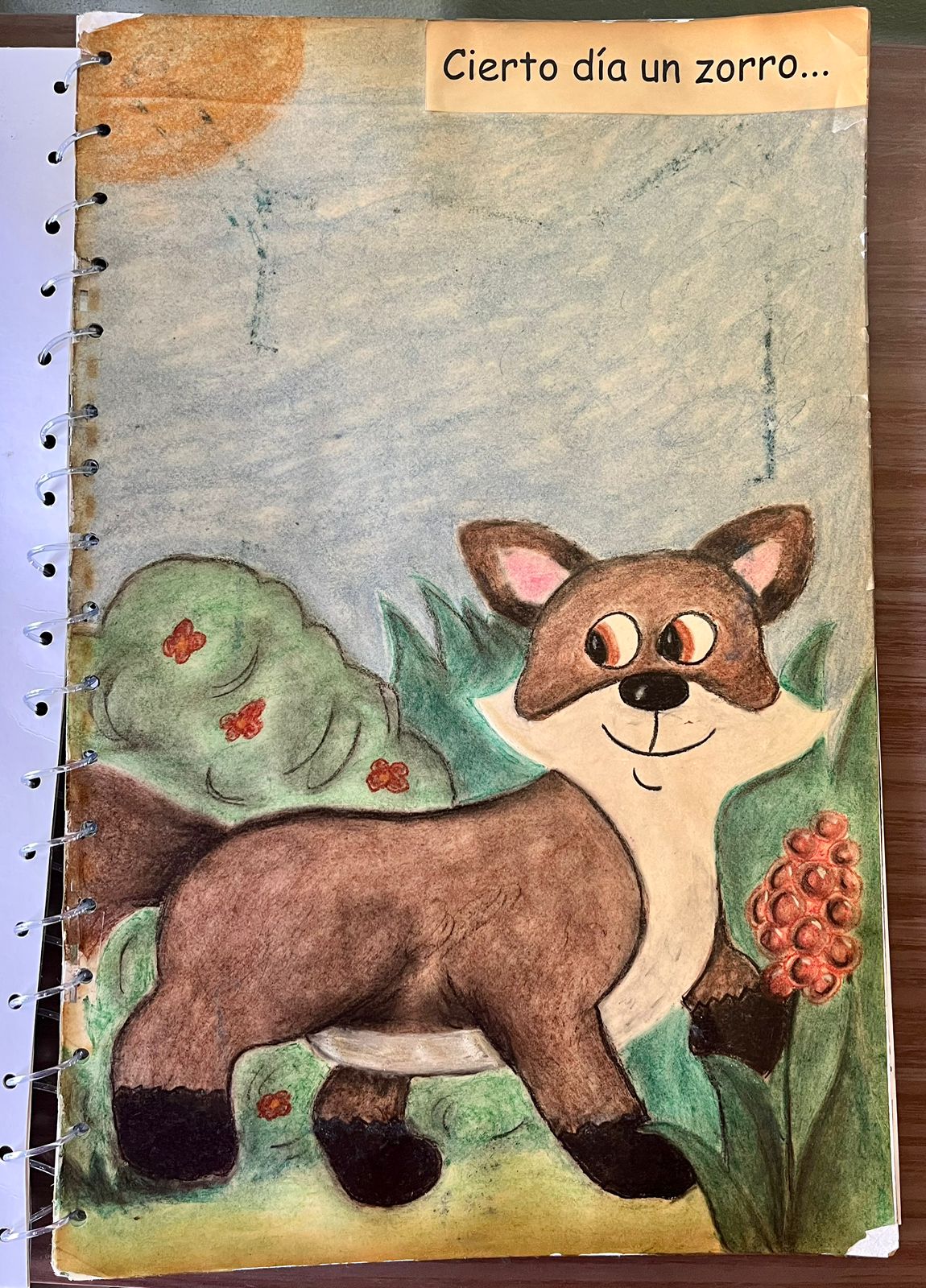 Cierto día un zorro…
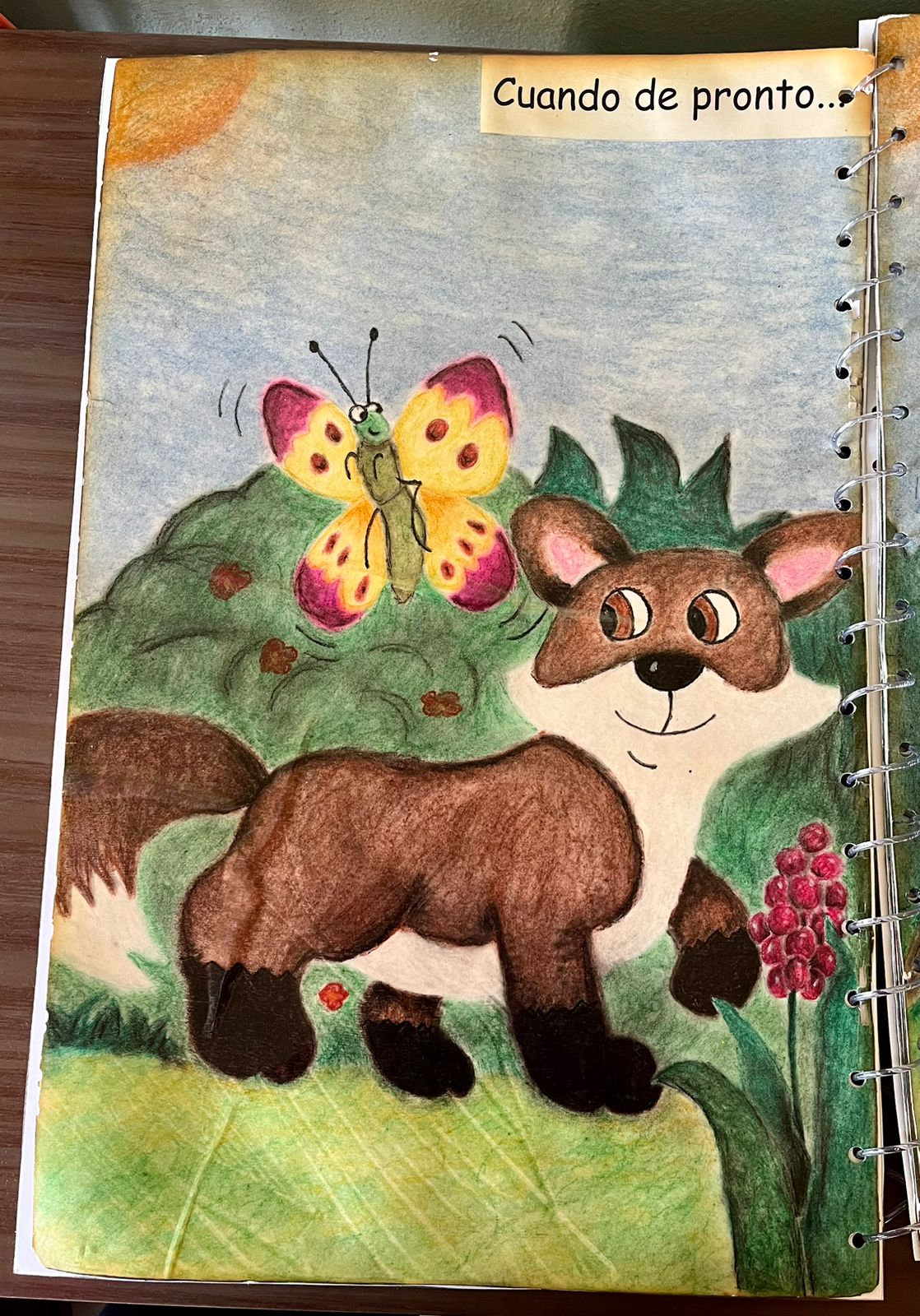 Cuando de pronto…
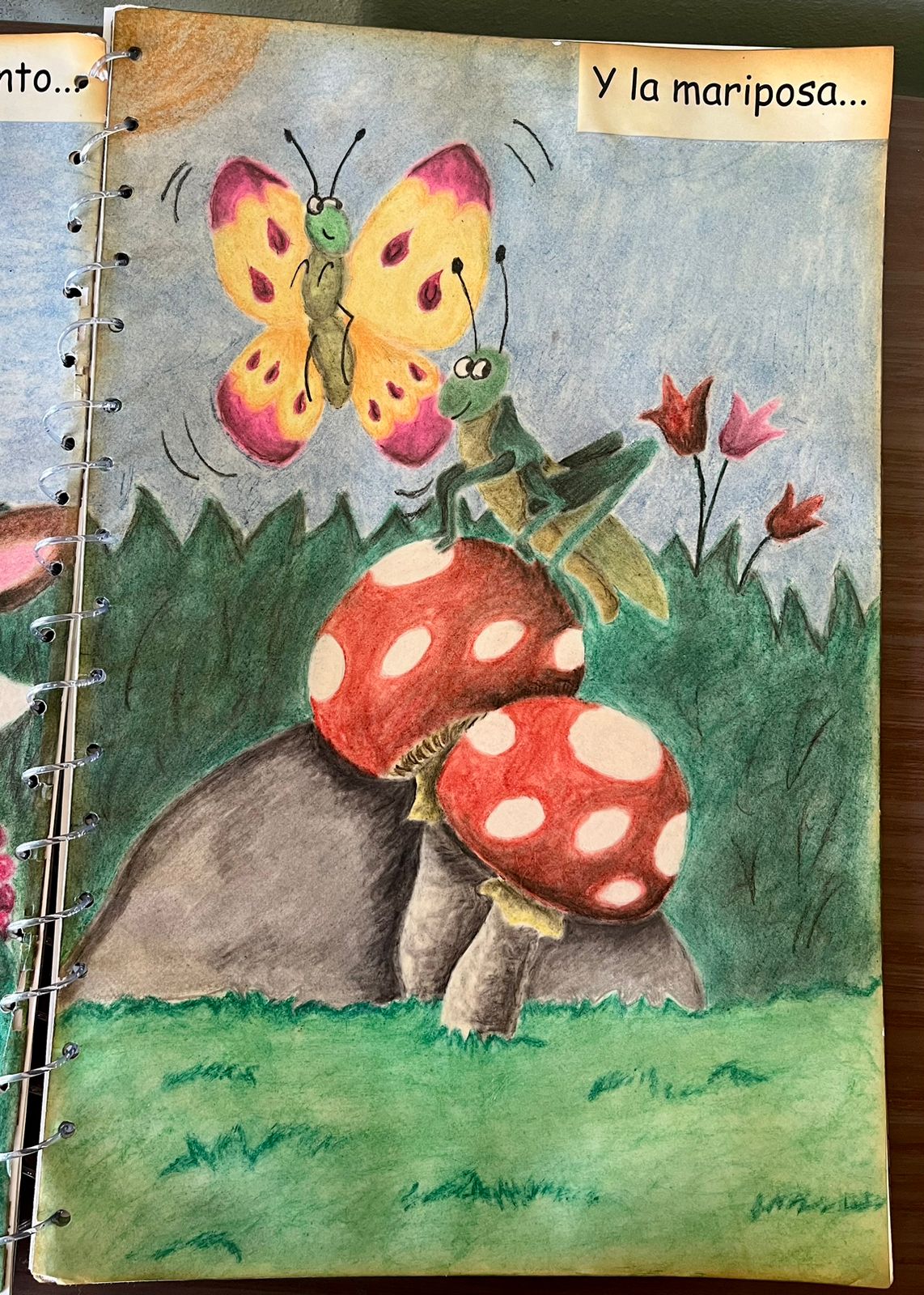 Y la mariposa…
Salta y salta el grillo…
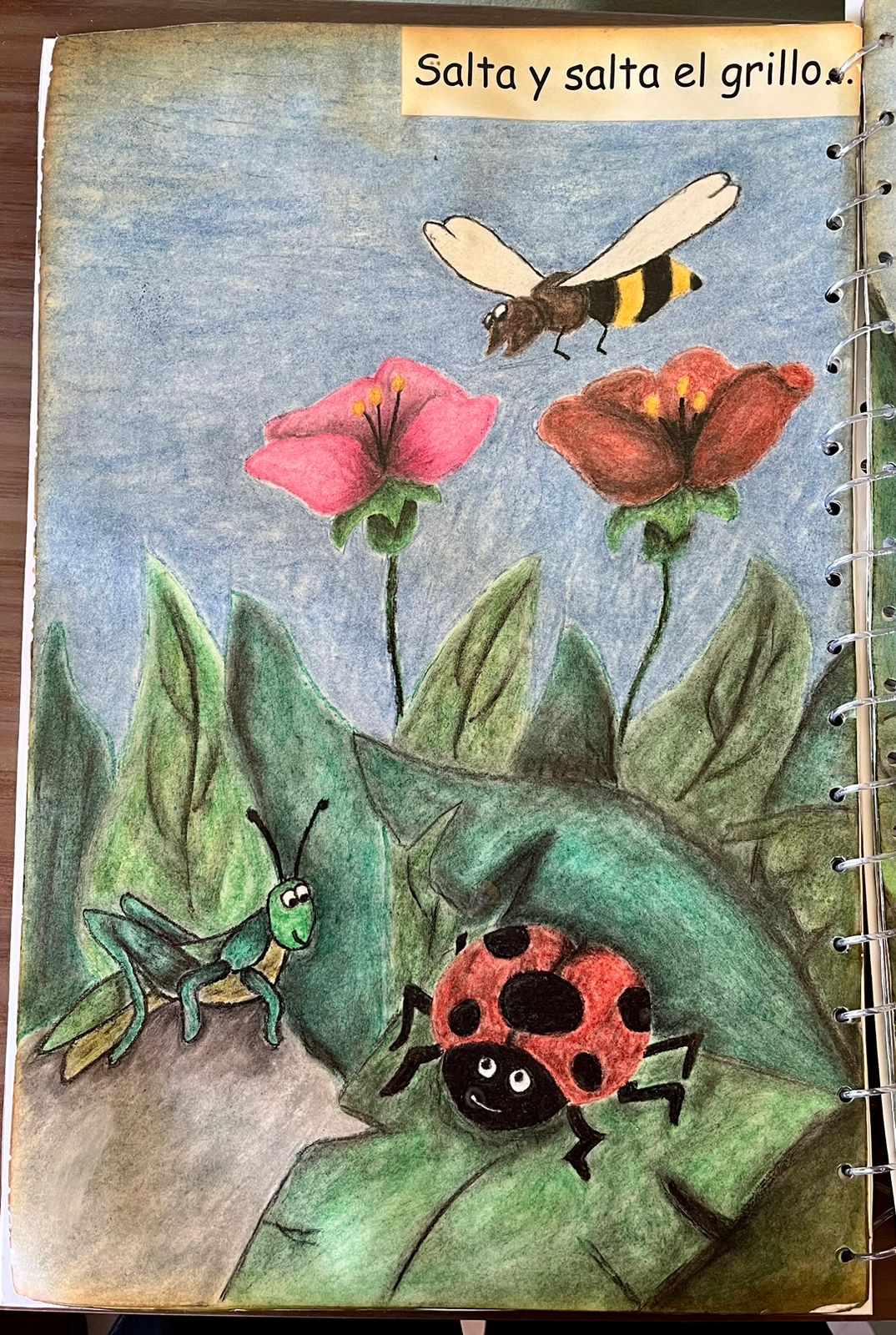 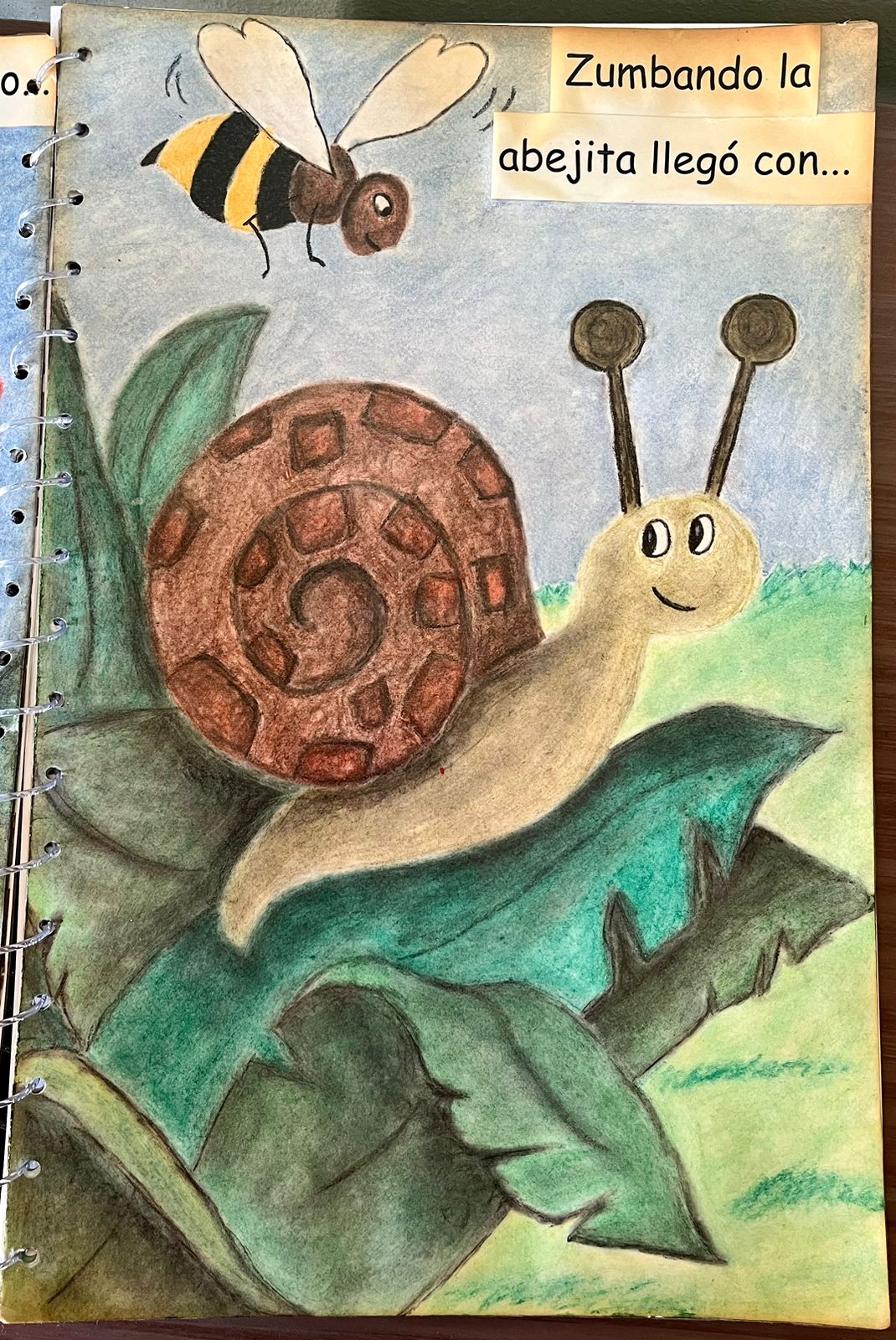 Zumbando la abejita llego con…
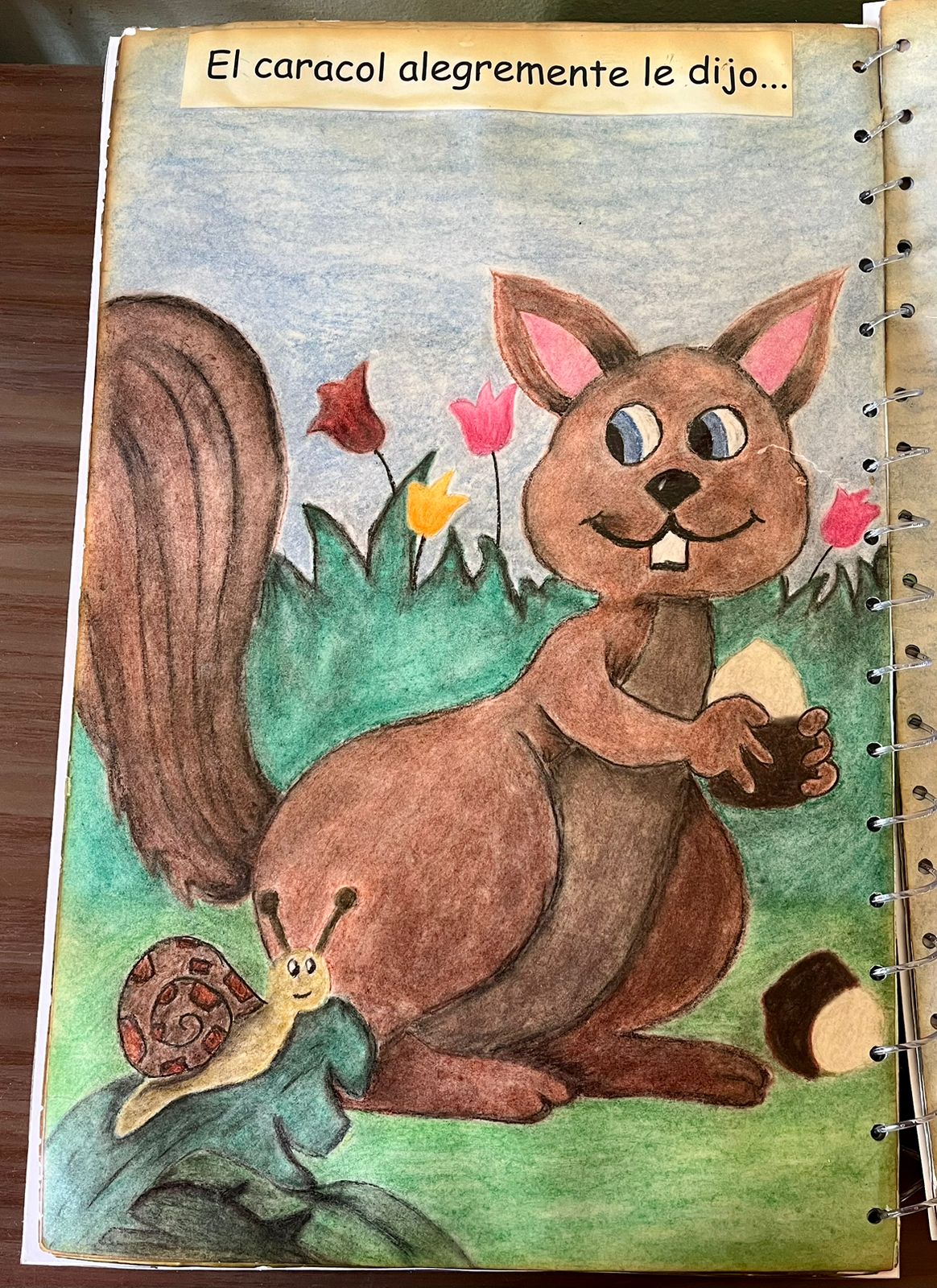 El caracol alegremente le dijo:
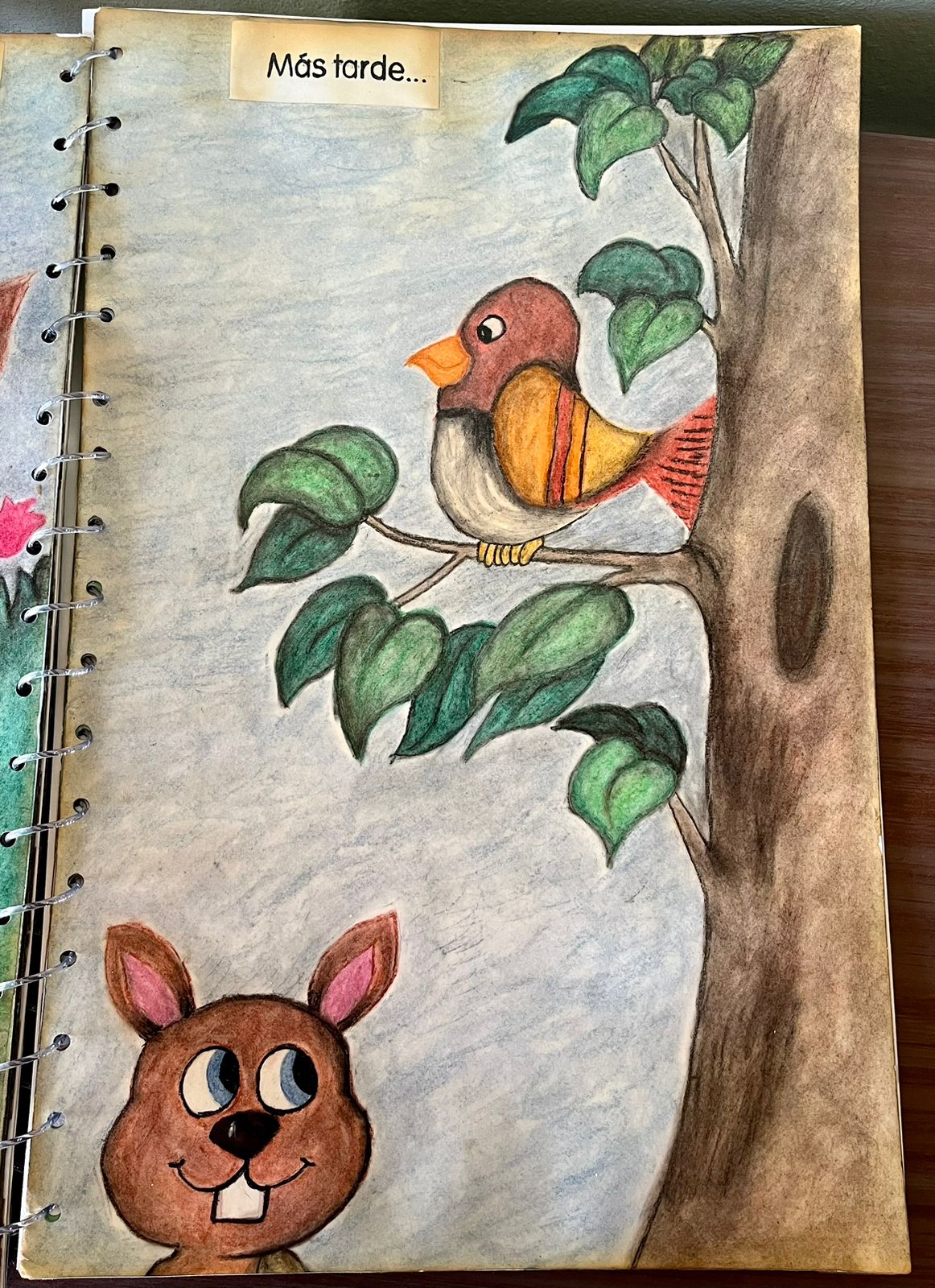 Más tarde…
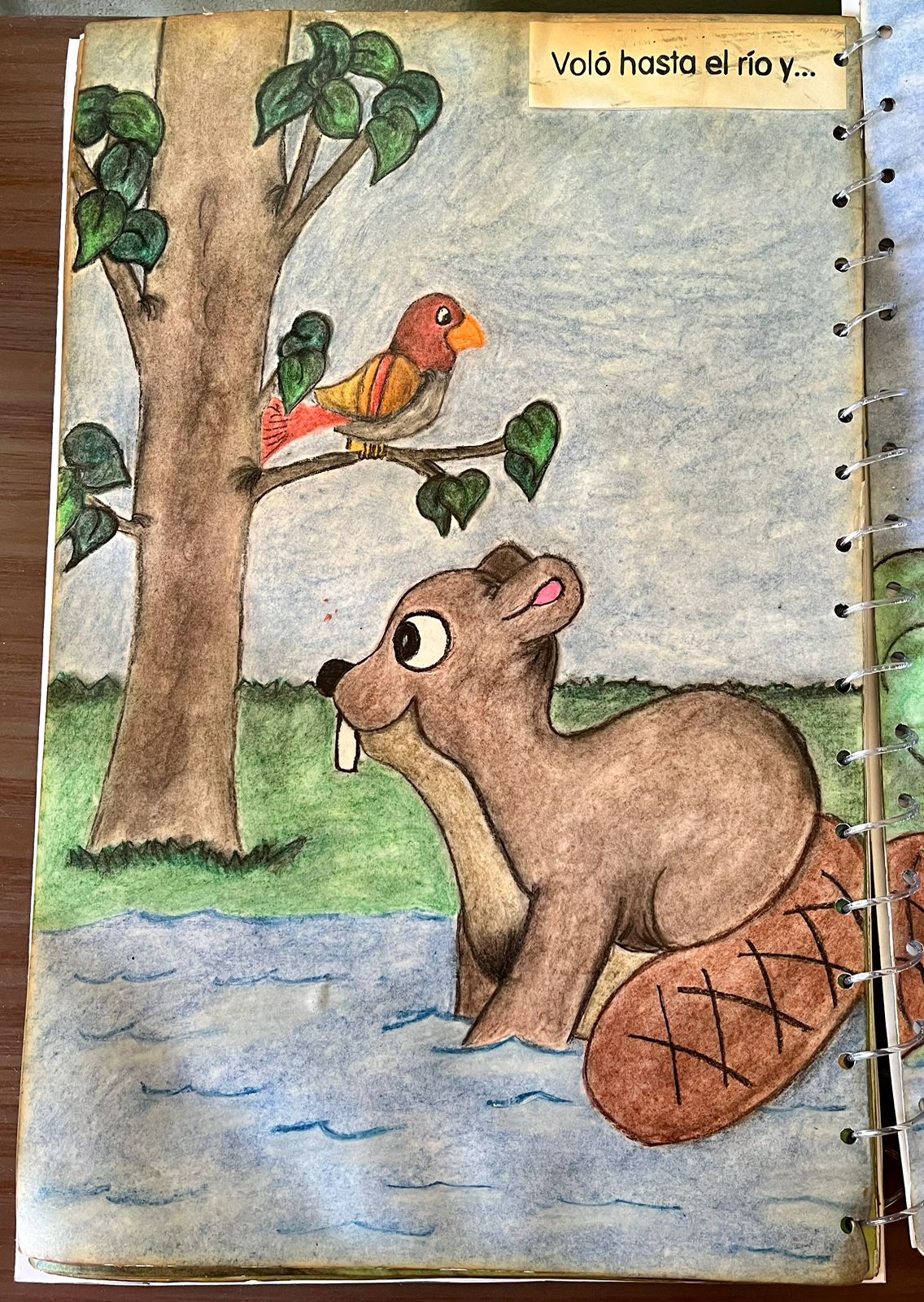 Voló hasta el río y…
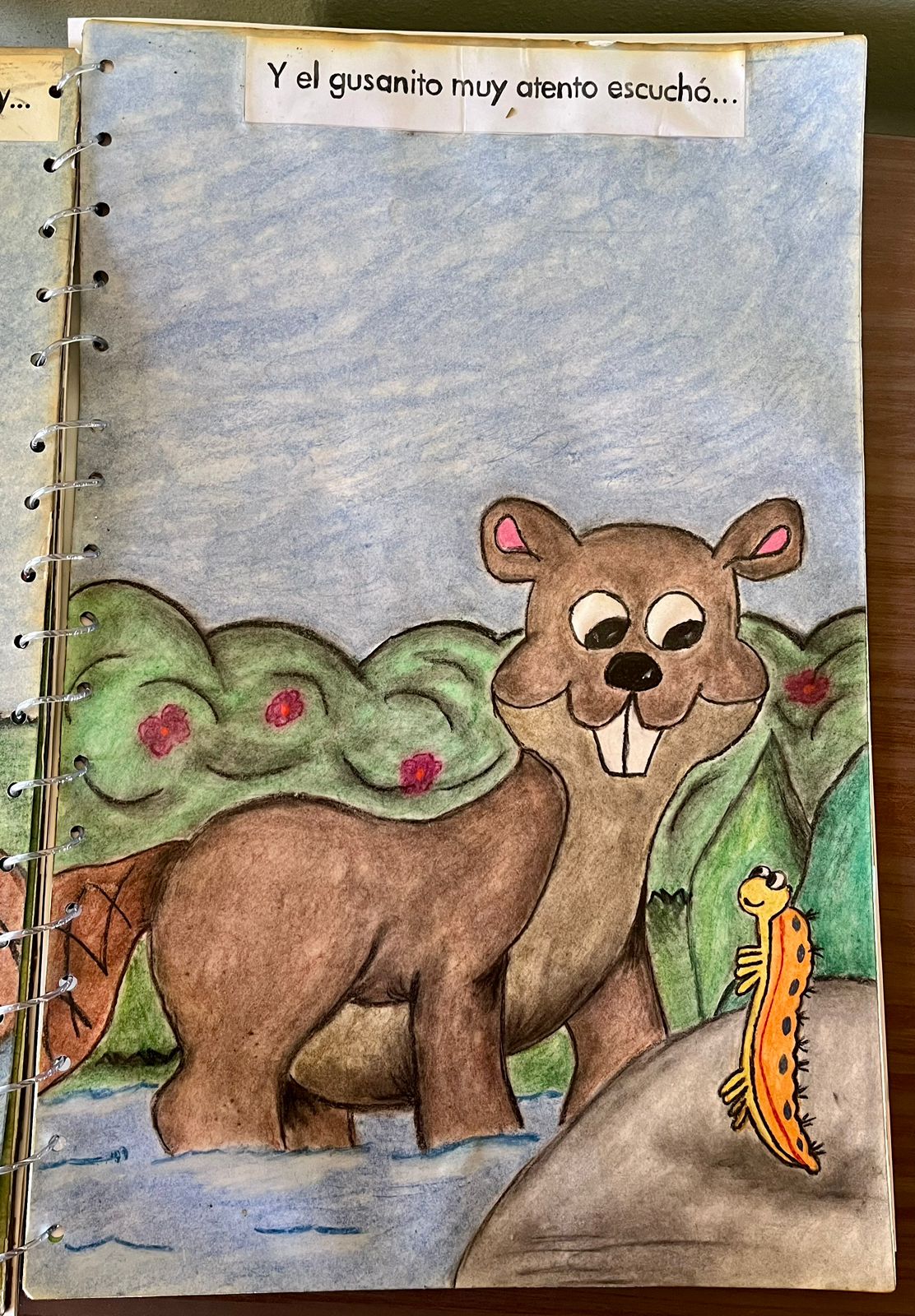 Y el gusanito muy atento escuchó…
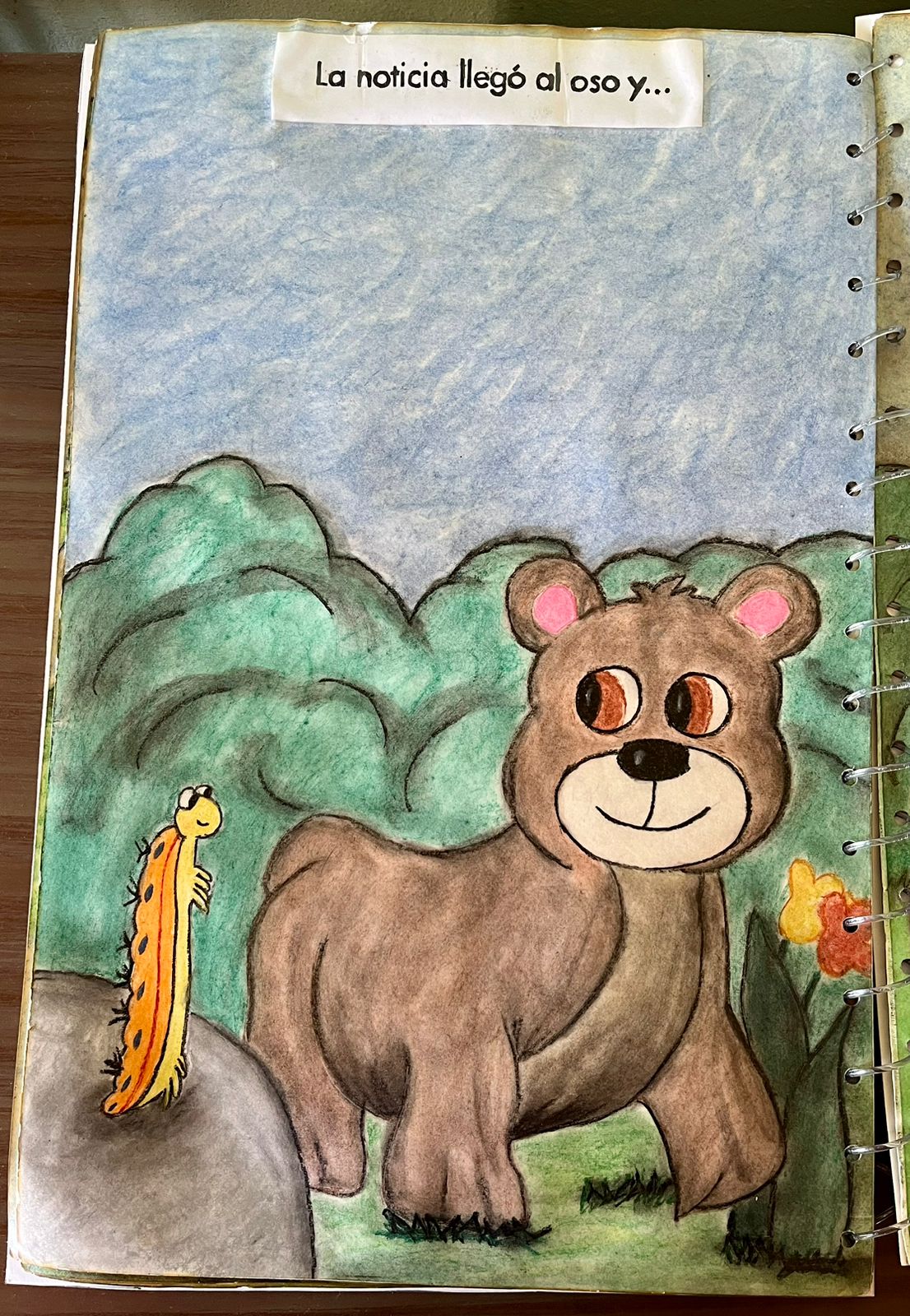 La noticia llegó al oso y…
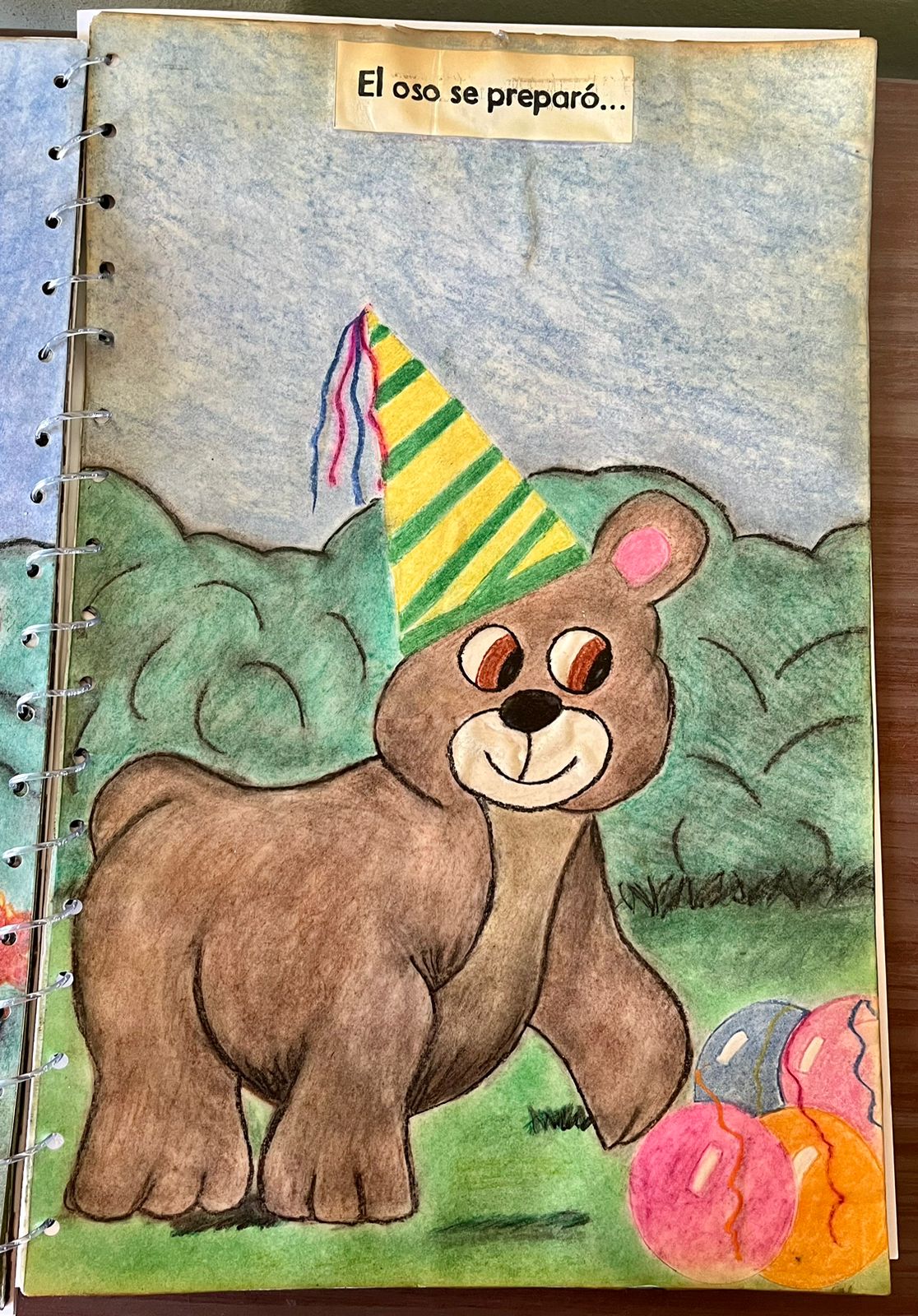 El oso se preparó…
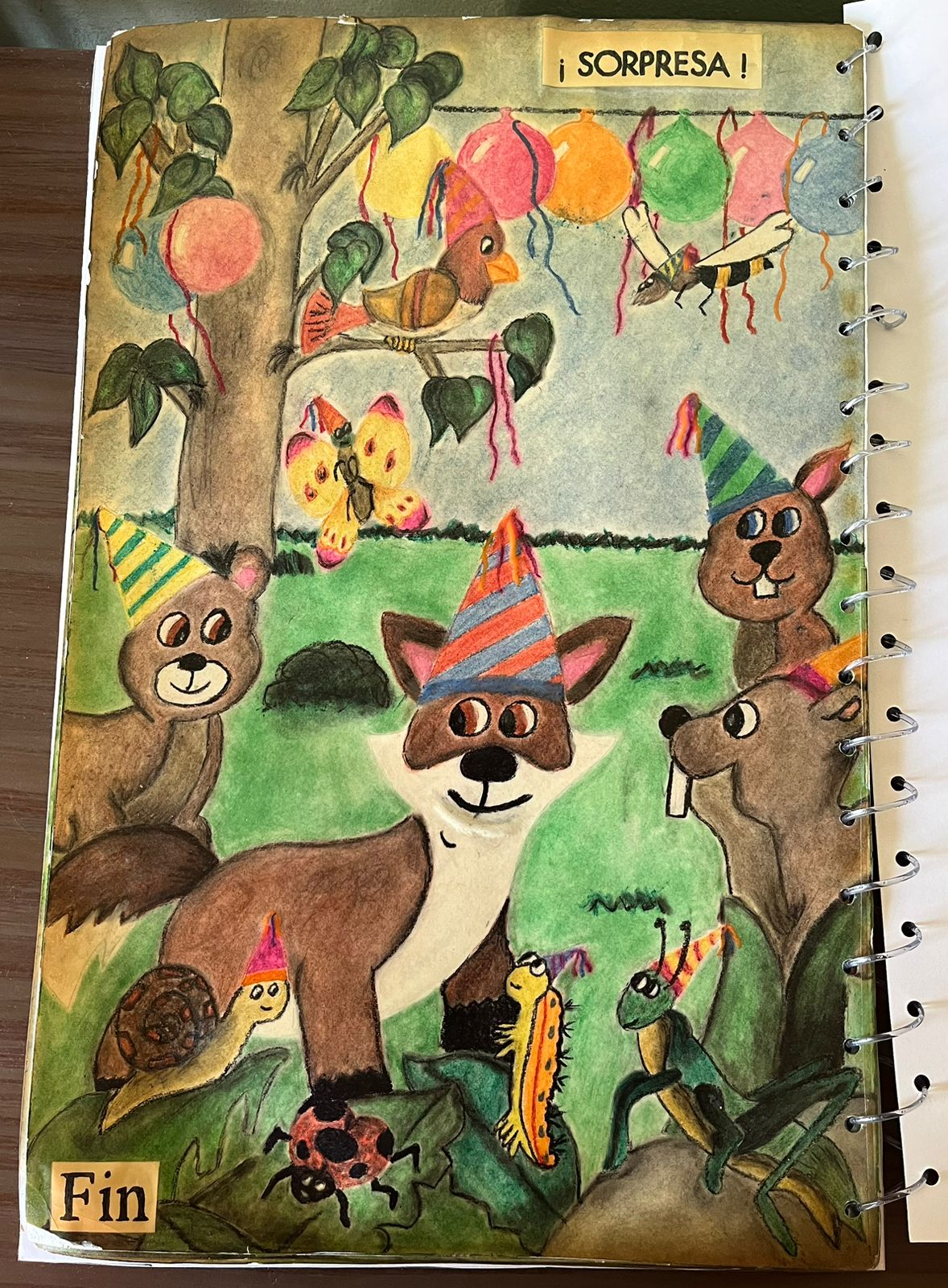 ¡SORPRESA!
Fin